Revision
4th + 5th declension

(ductus, genu, facies)
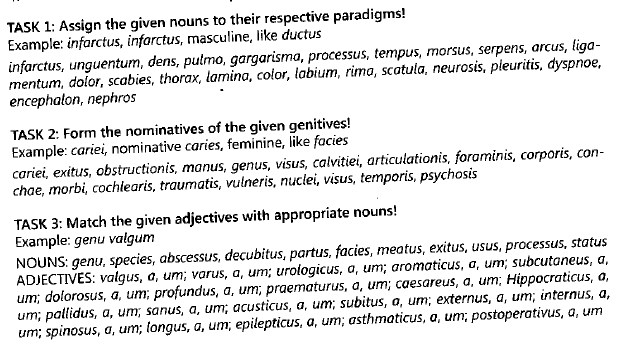 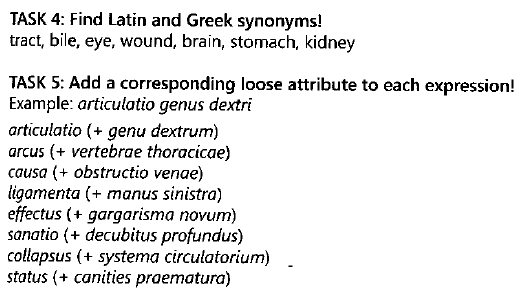 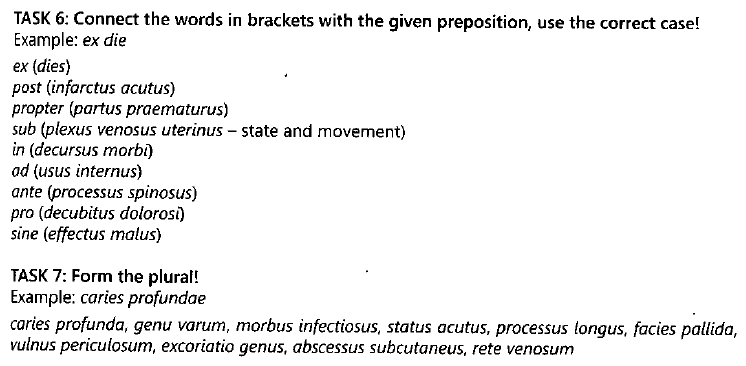 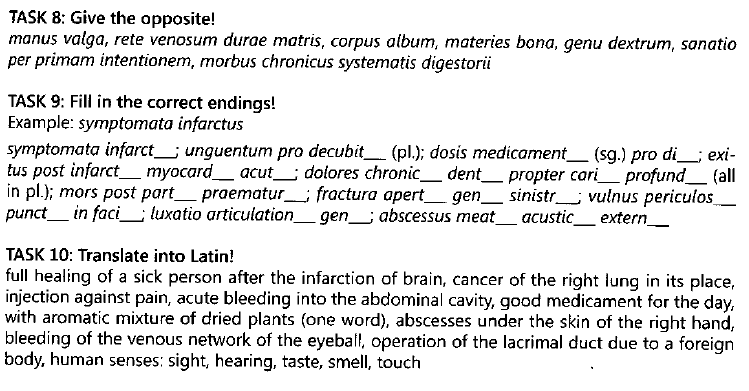 Adjectives of 3rd declension
3 forms 		ācer, ācris, ācre	
(celer, celeris, celere)

2 forms		brevis, breve	
(nasalis, -e; capitalis, -e; frontalis, -e...)

1 form:		simplex, simplicis
	(permanens, -entis; adiuvans, -antis; degener, -eris...)

Remember all the forms of Nom. sg.;
Only when you learn 1-form adjectives, you need also Gen. sg.
Paradigms:
M+F:		pelvis, ONLY Abl. sg.: -ī
N: 		rēte

	Abl. sg. 			-ī
	Gen. pl. 			-ium
	Nom. + Ac. pl.		-ia		(neuters)

biceps, bicipitis			Abl. sg.: -e
triceps, tricipitis			G. pl.: -um
quadriceps, quadricipitis		N.+Ak. pl. (neuters): -a
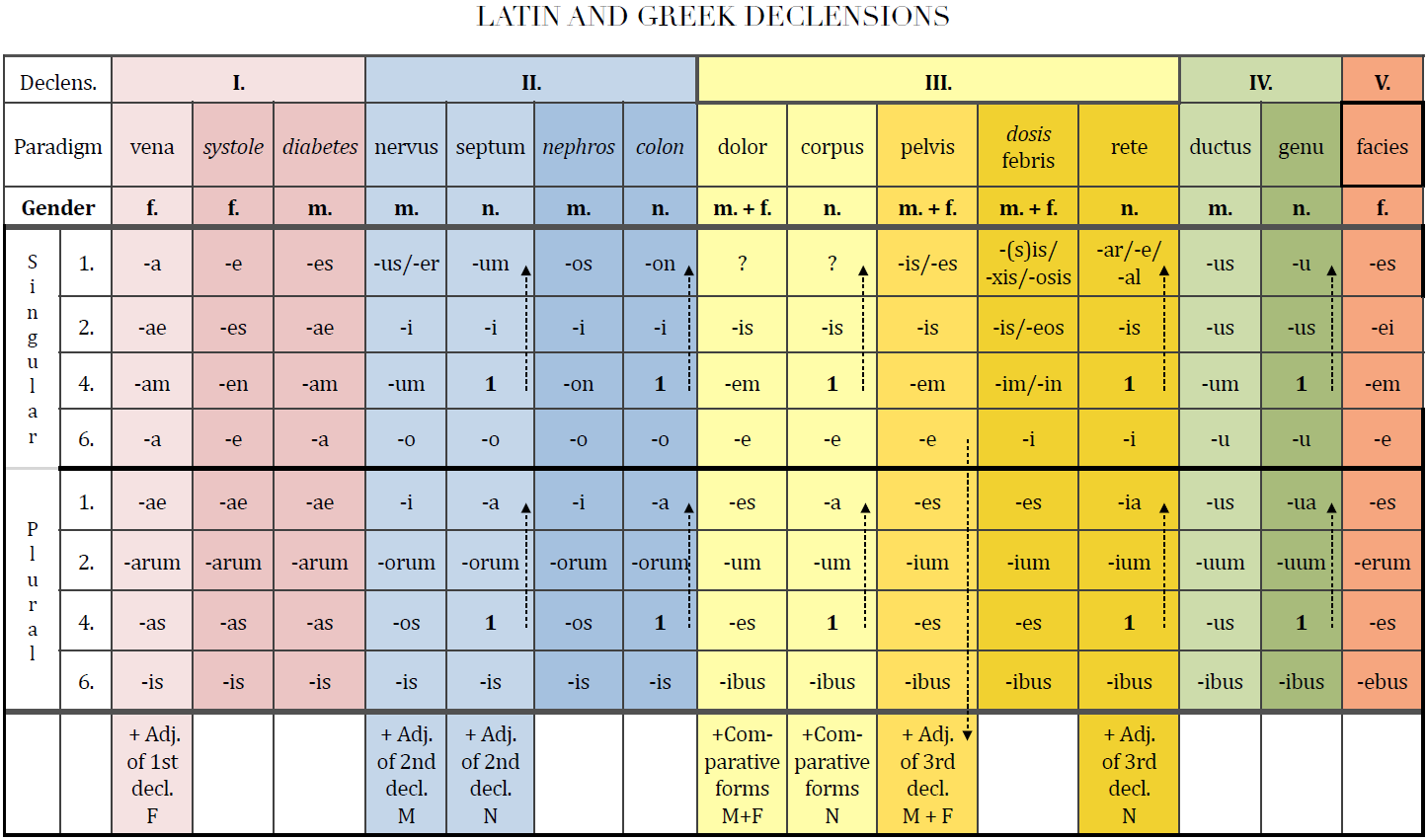 aorta abdominalis			abdominalis, e
caput breve				brevis, e
musculus biceps femoralis		biceps, bicipitis
						femoralis, e
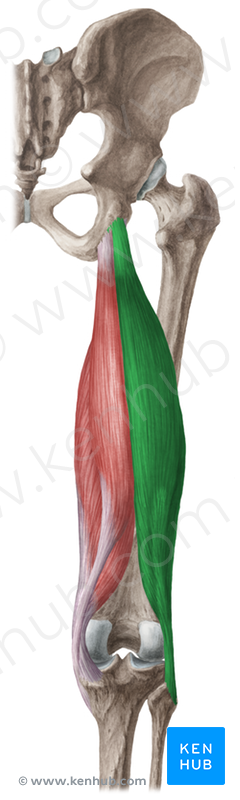 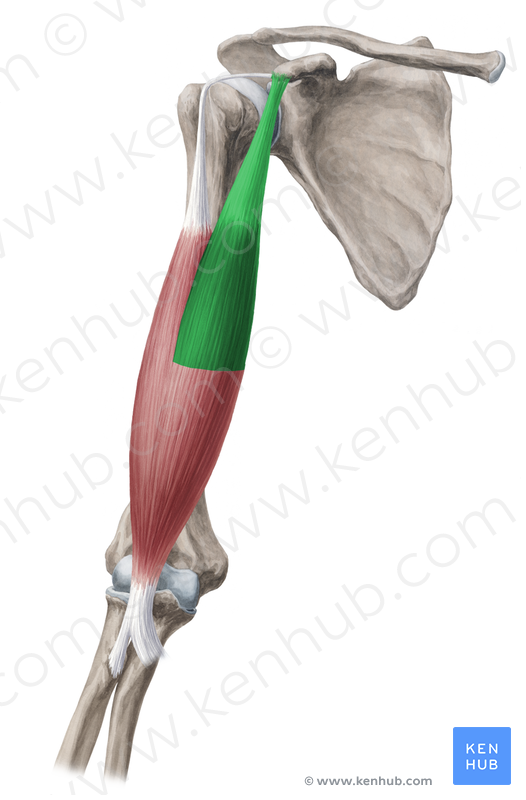 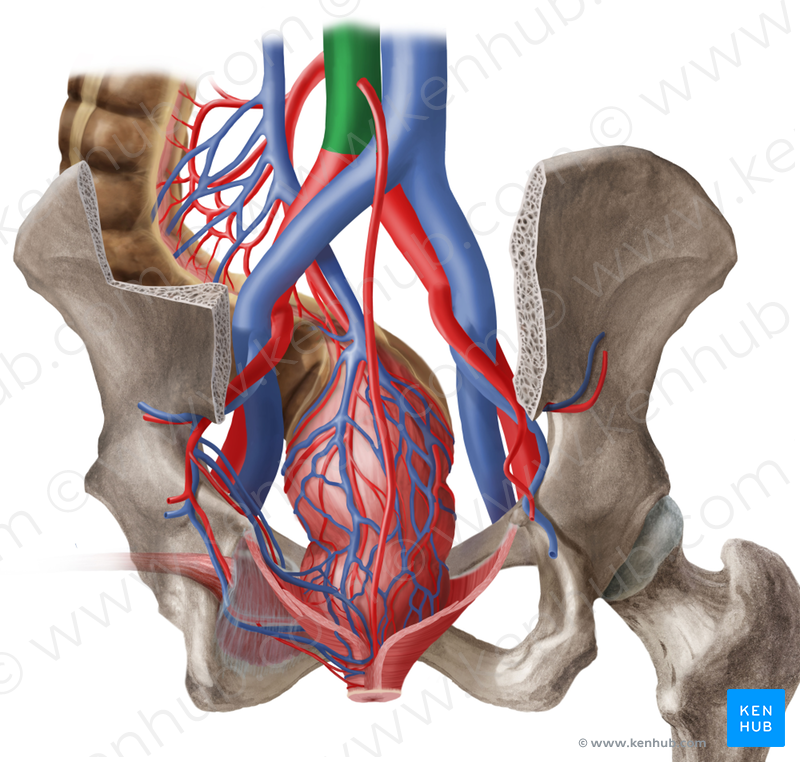 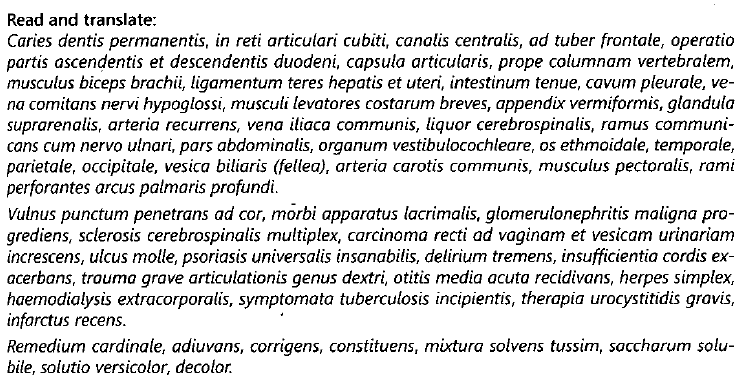 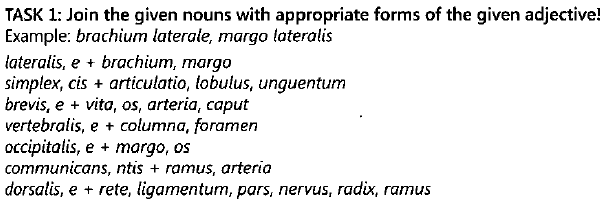 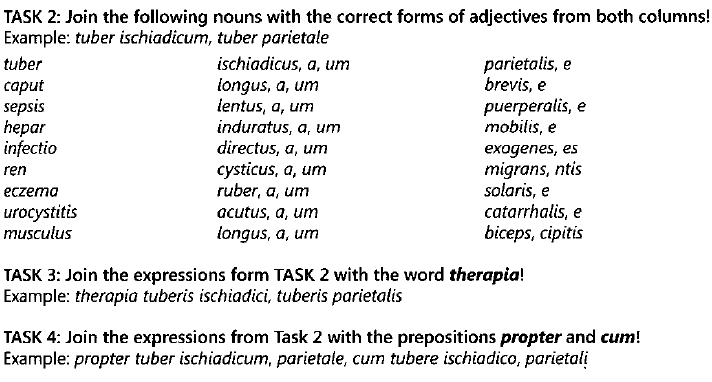 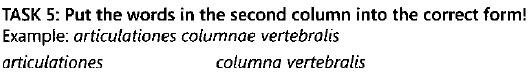 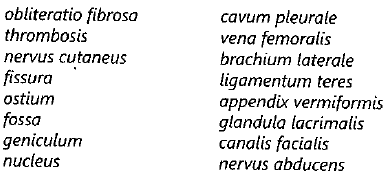 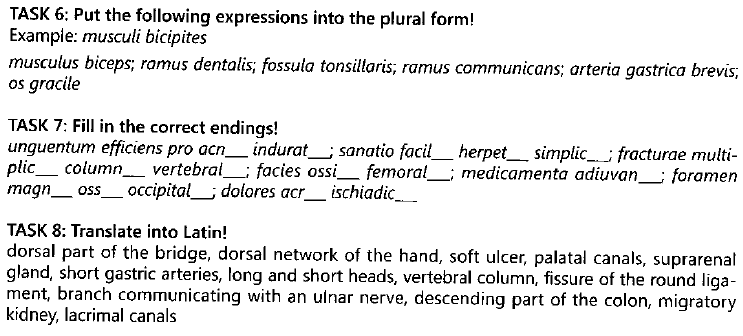